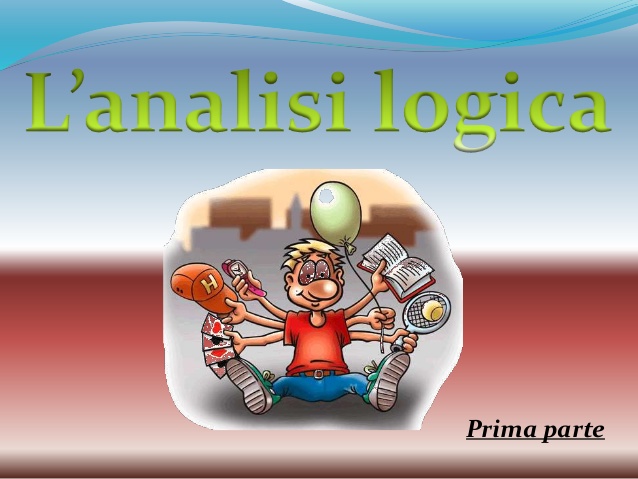 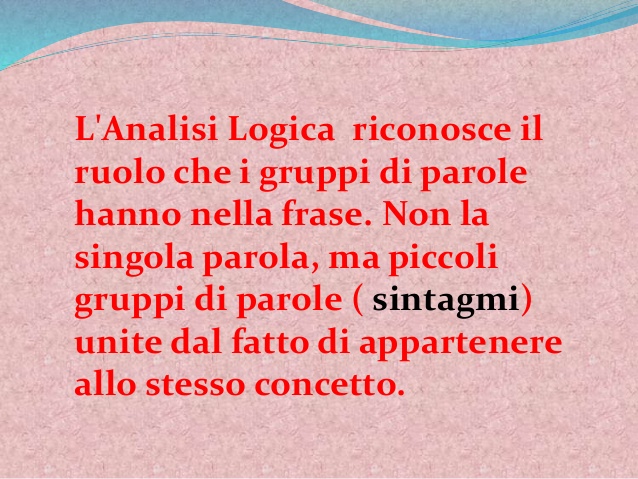 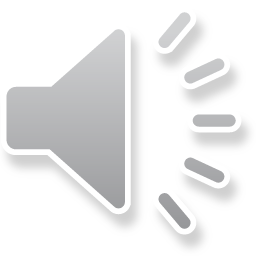 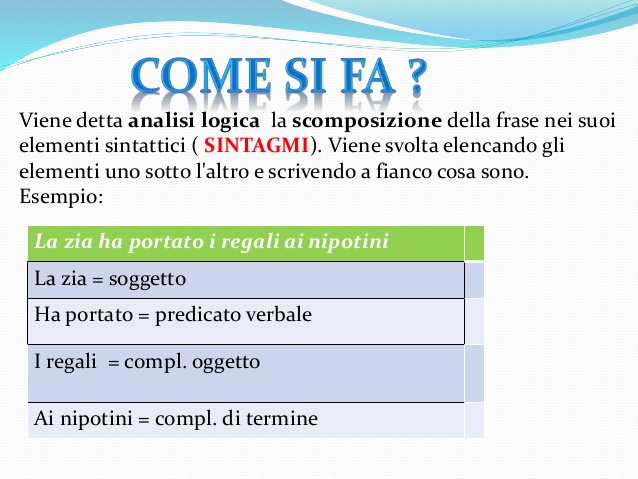 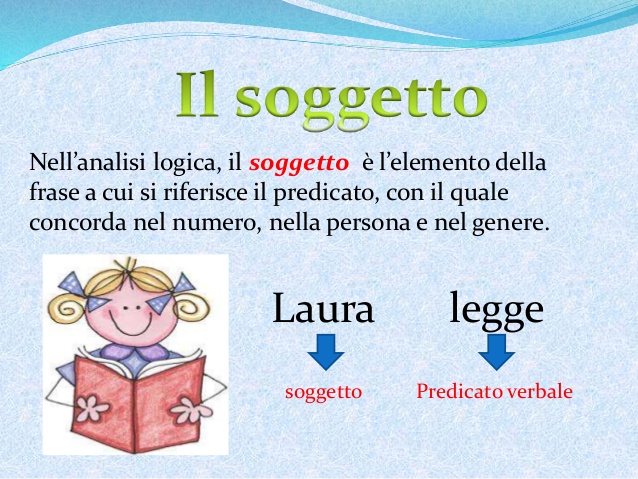 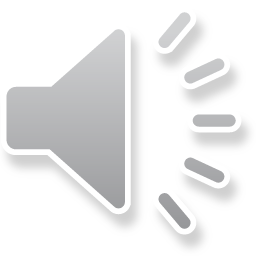 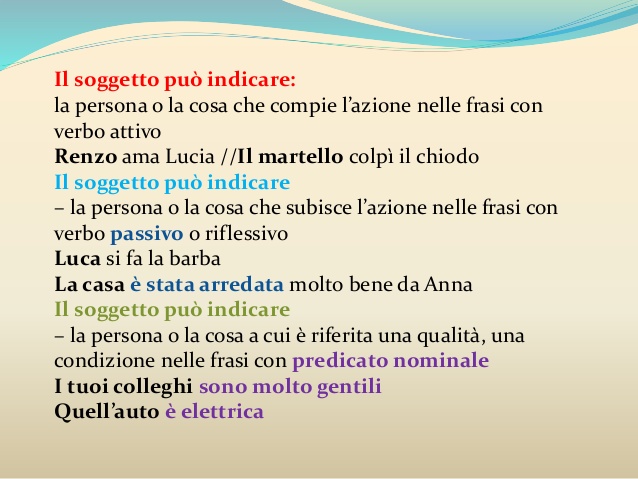 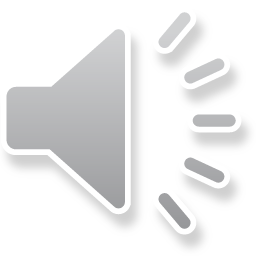 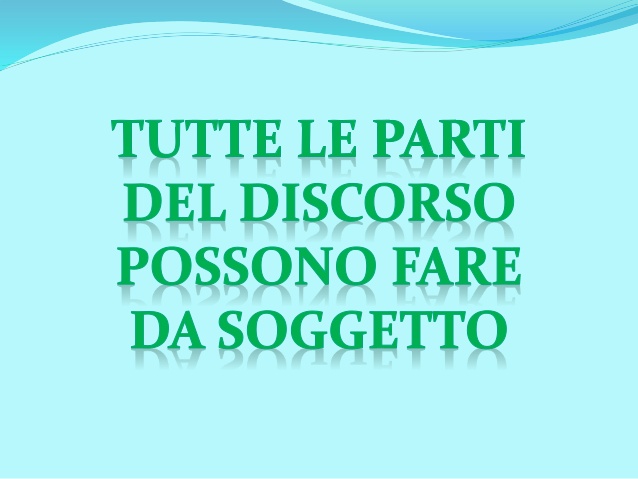 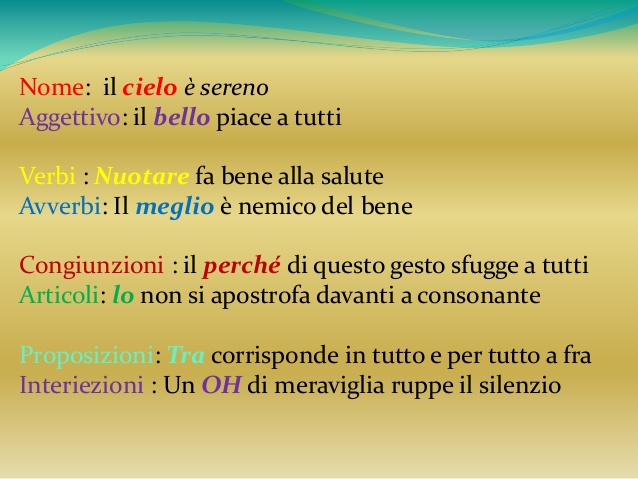 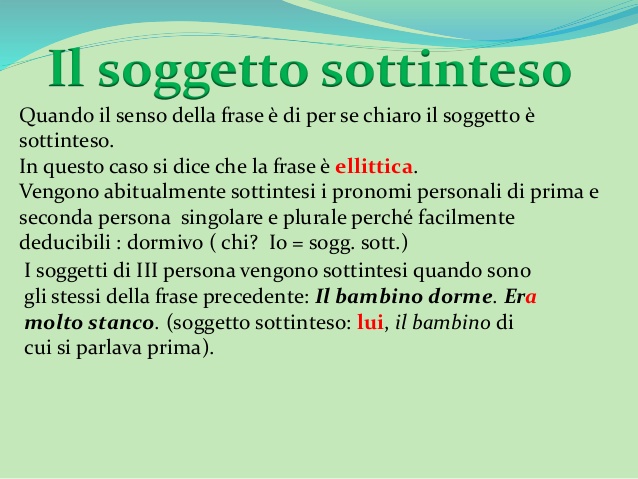 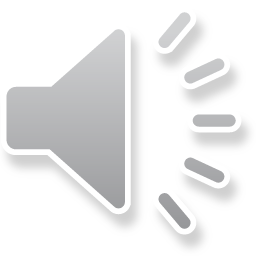 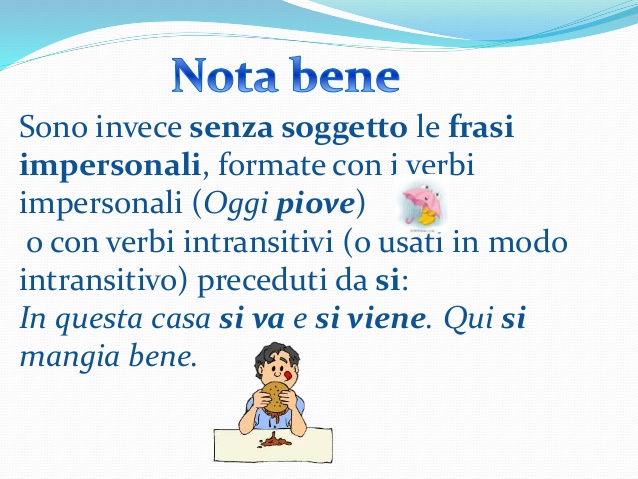 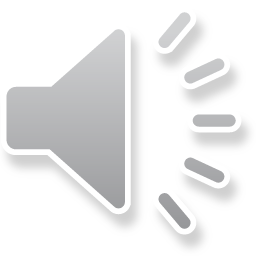 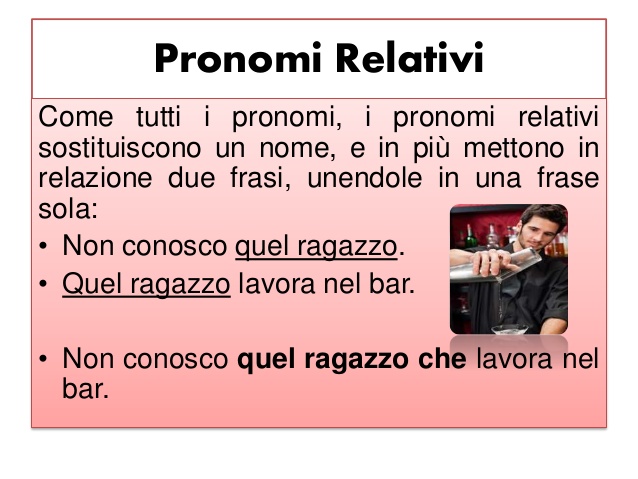 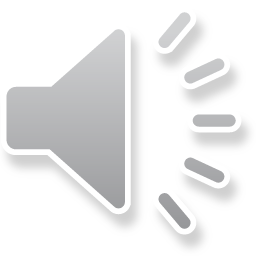 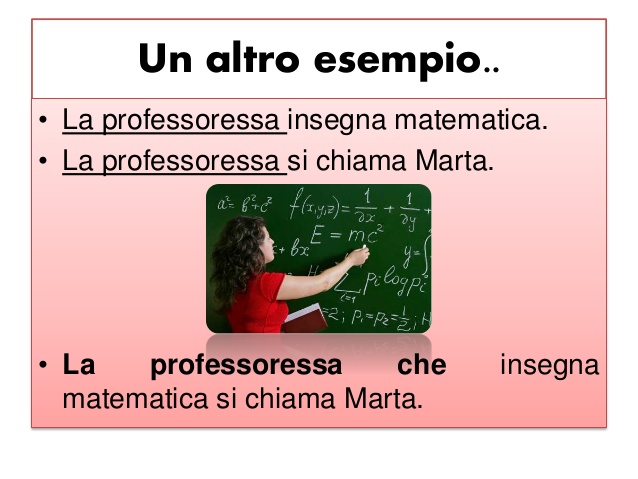 In questi esempi il pronome relativo «che» è usato come soggetto
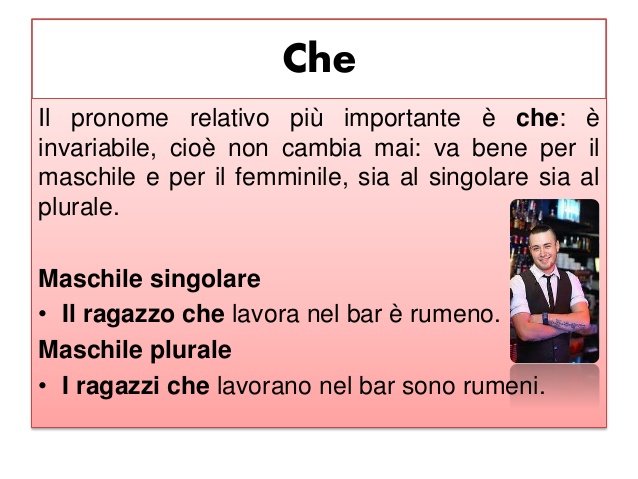 [Speaker Notes: In questi esempi il pronome relativo «che» è usato come soggetto]